«Моя счастливая семья!»
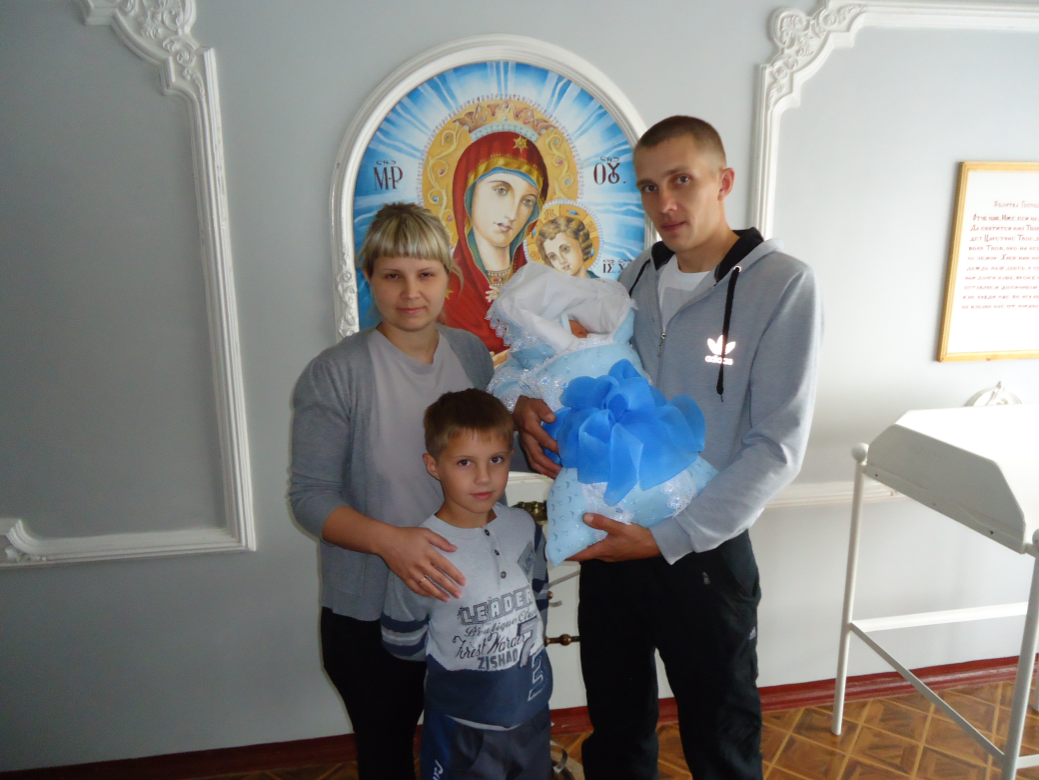 Семья 
Селезневых
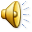 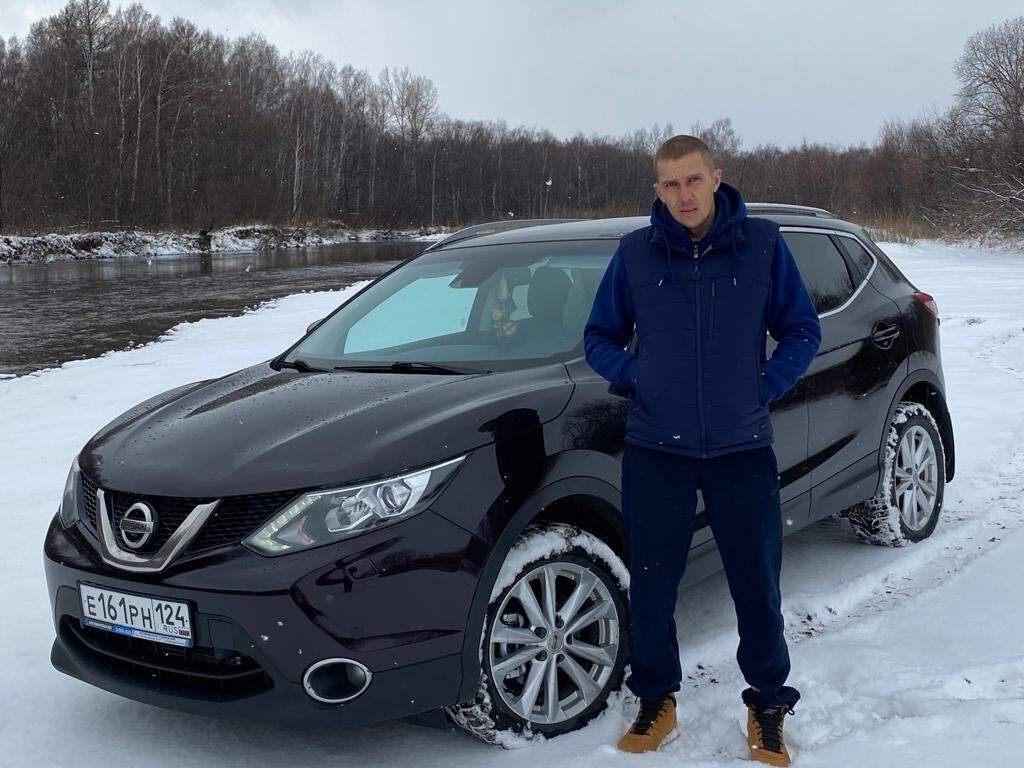 Мама – Селезнева Татьяна Владимировна.
Нежная, добрая, чуткая, заботливая, любящая хранительница домашнего очага. Она является «сердцем» нашей семьи и эмоциональным лидером
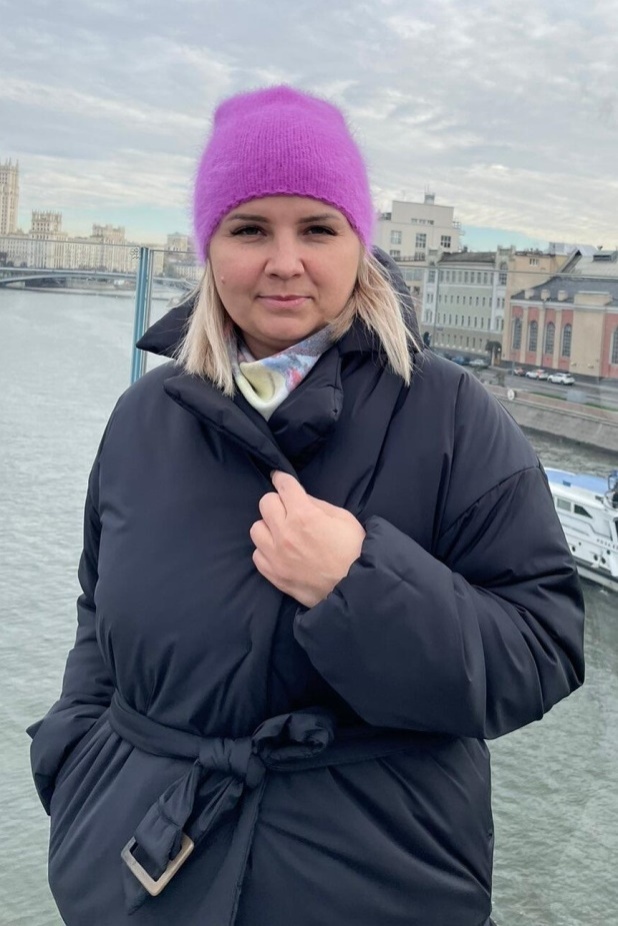 Папа, он же глава семьи – Селезнев Станислав Николаевич.
Это пример для подражания, а также гарантия безопасности и стабильности в нашей семье.
Дети
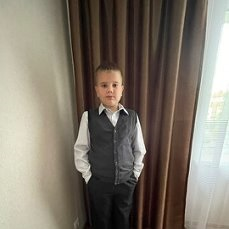 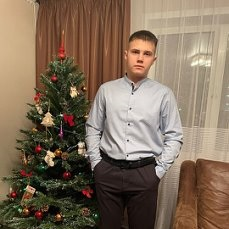 Селезнев Данила Станиславович - студент 4 курса КрИЖТ ИрГУПС
Селезнев Богдан Станиславович – учащийся 6 класса МБОУ СОШ № 2 
г. Шарыпово
День рождения нашей семьи 14 ноября 2003 года
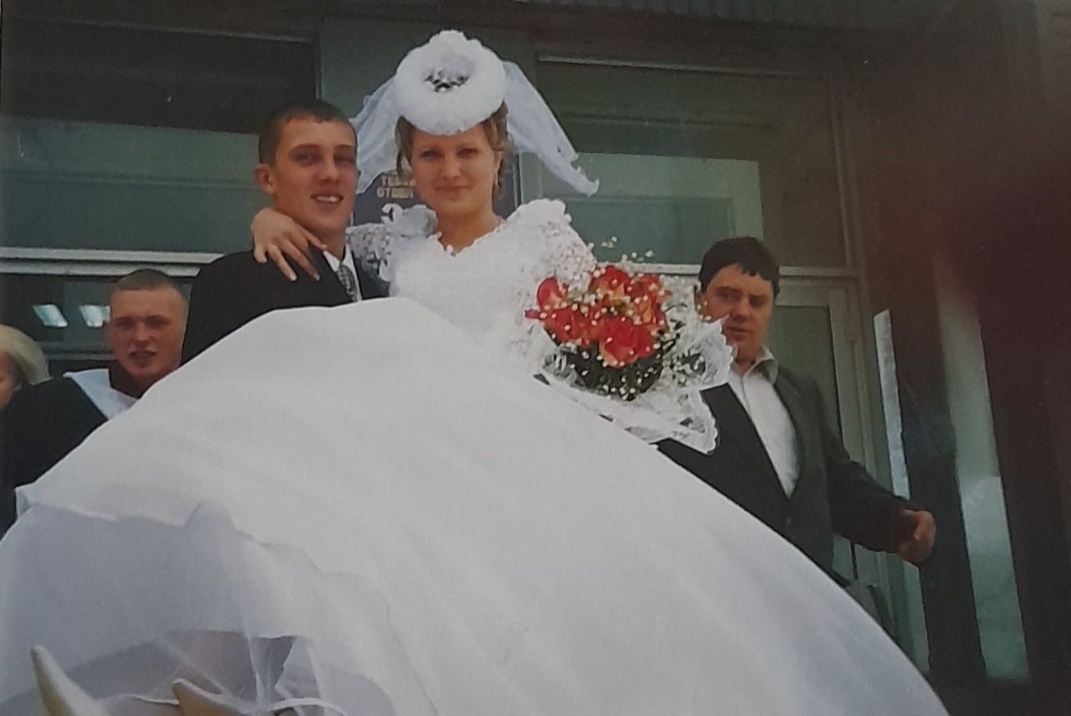 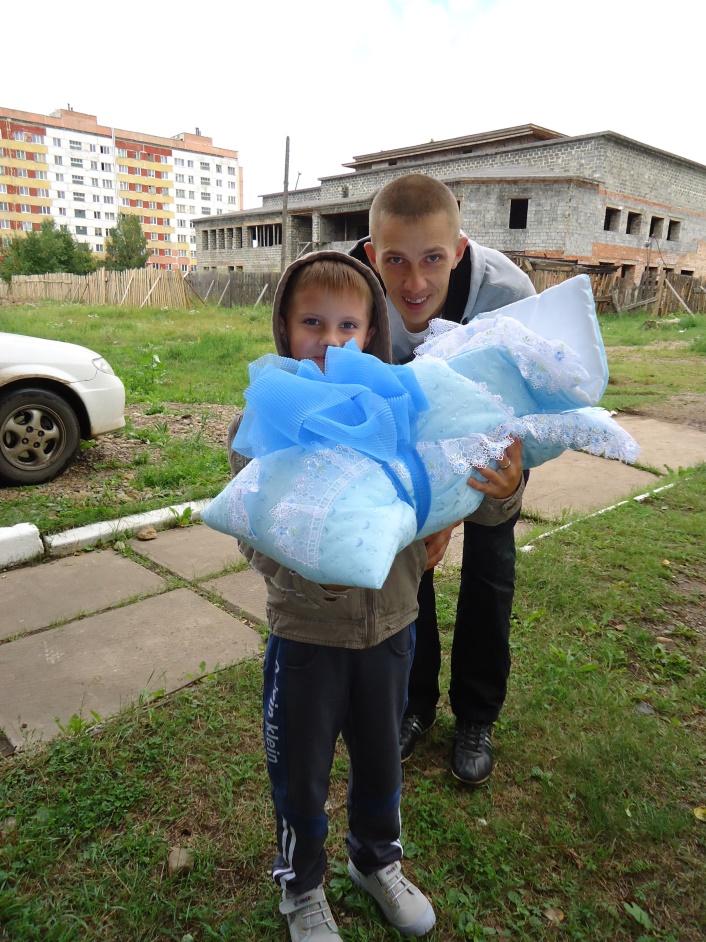 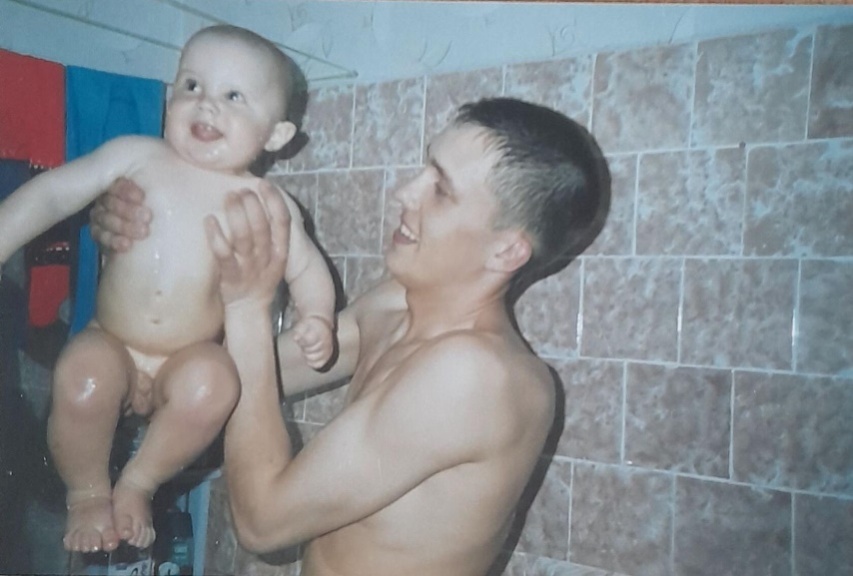 Долгожданный второй сын - Селезнев Богдан
Наш первенец – Селезнев Данила
Мы знаем свои корни
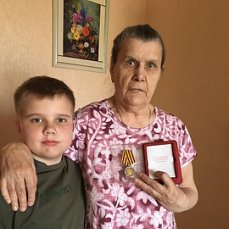 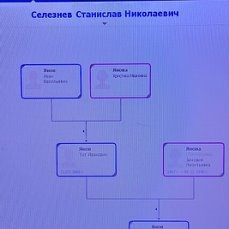 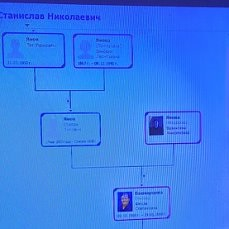 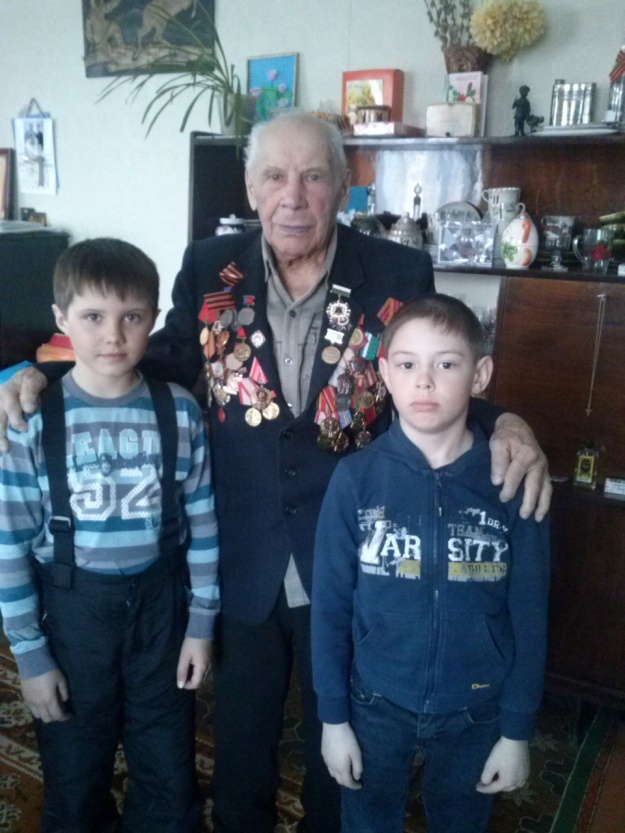 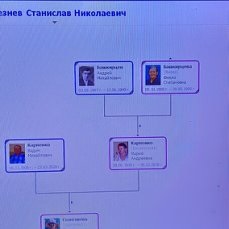 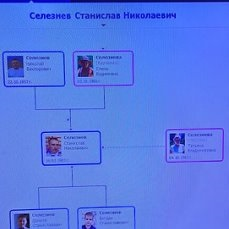 Мы за здоровый образ жизни
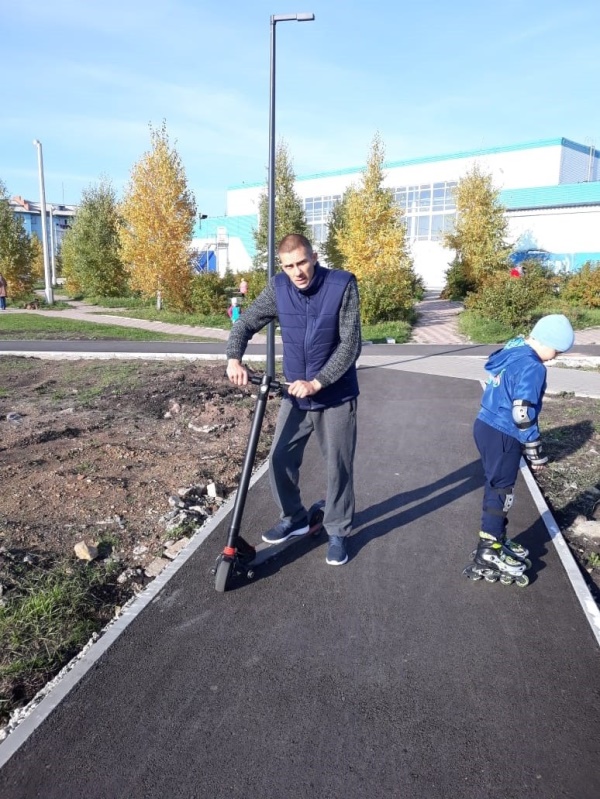 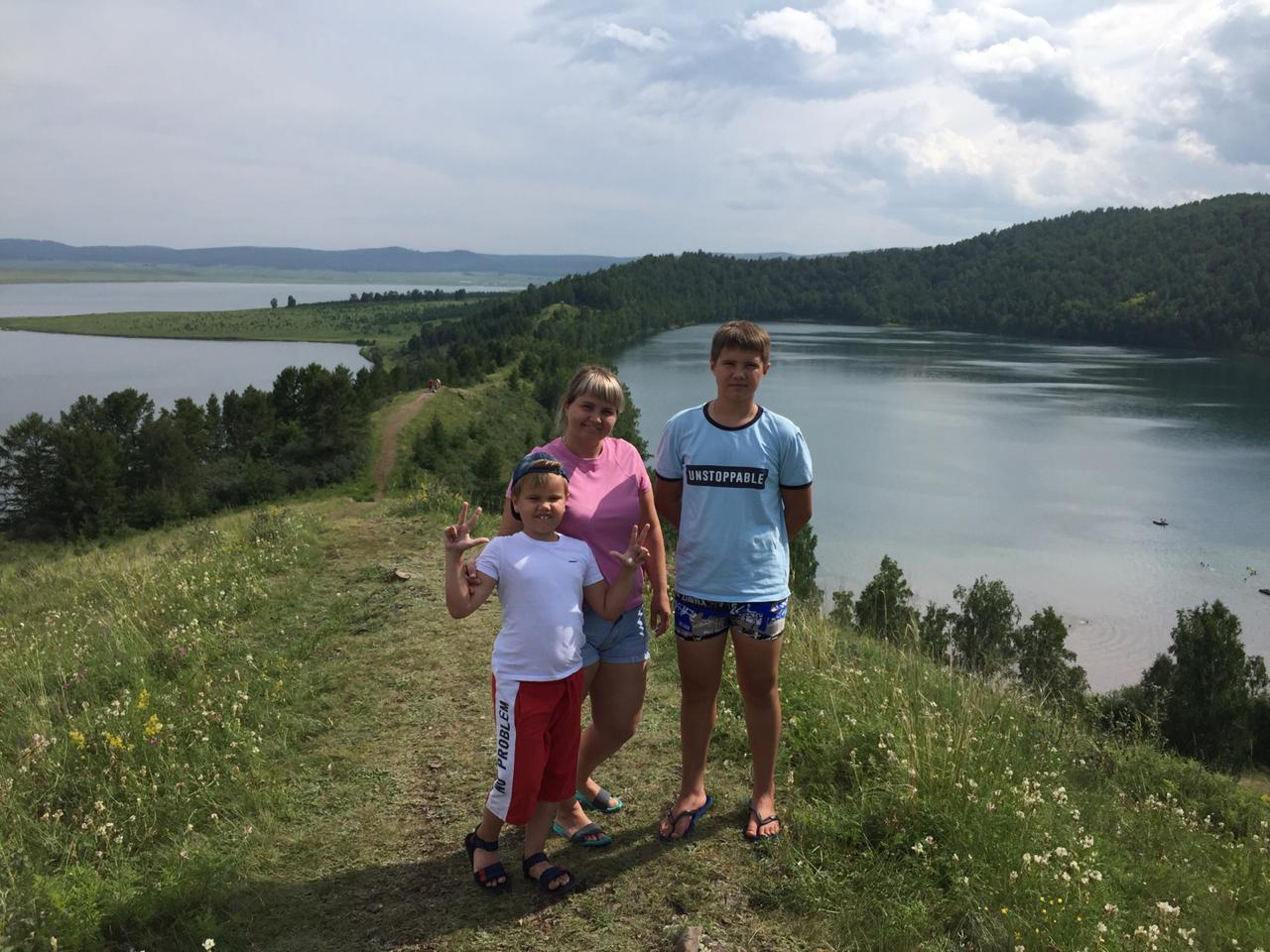 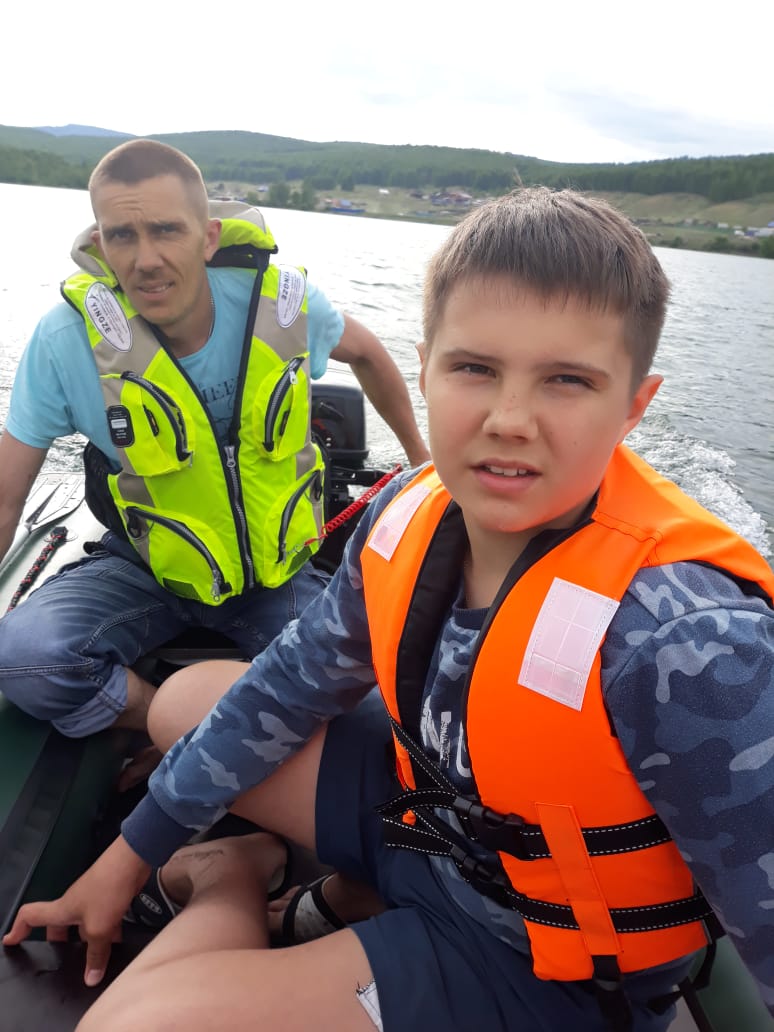 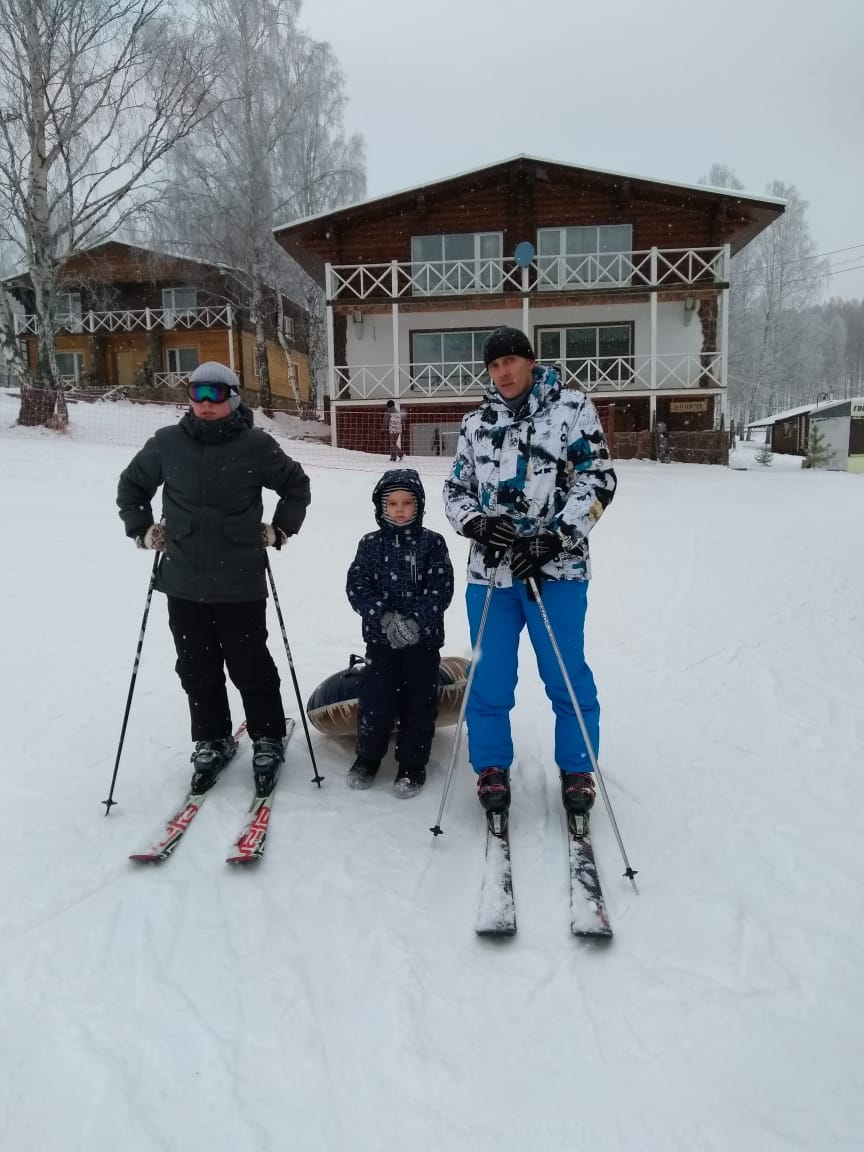 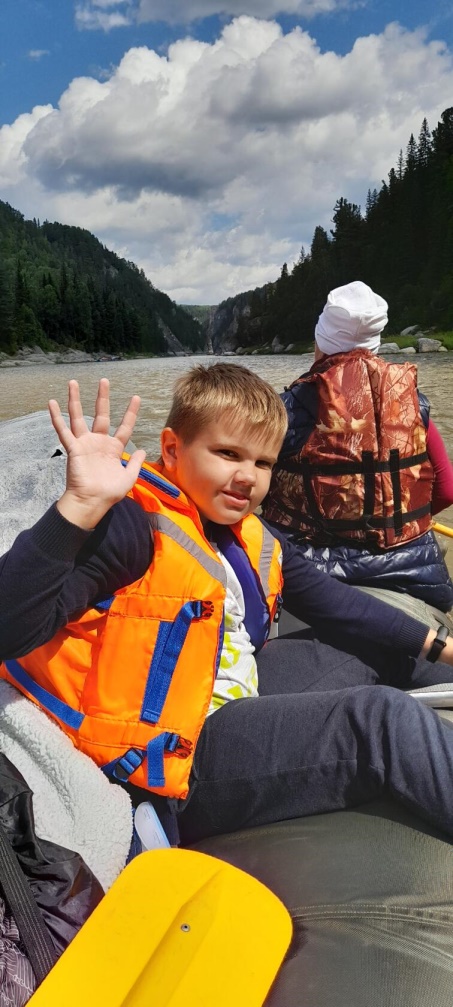 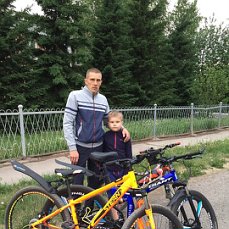 Мы уверены, что семья – первый трудовой коллектив
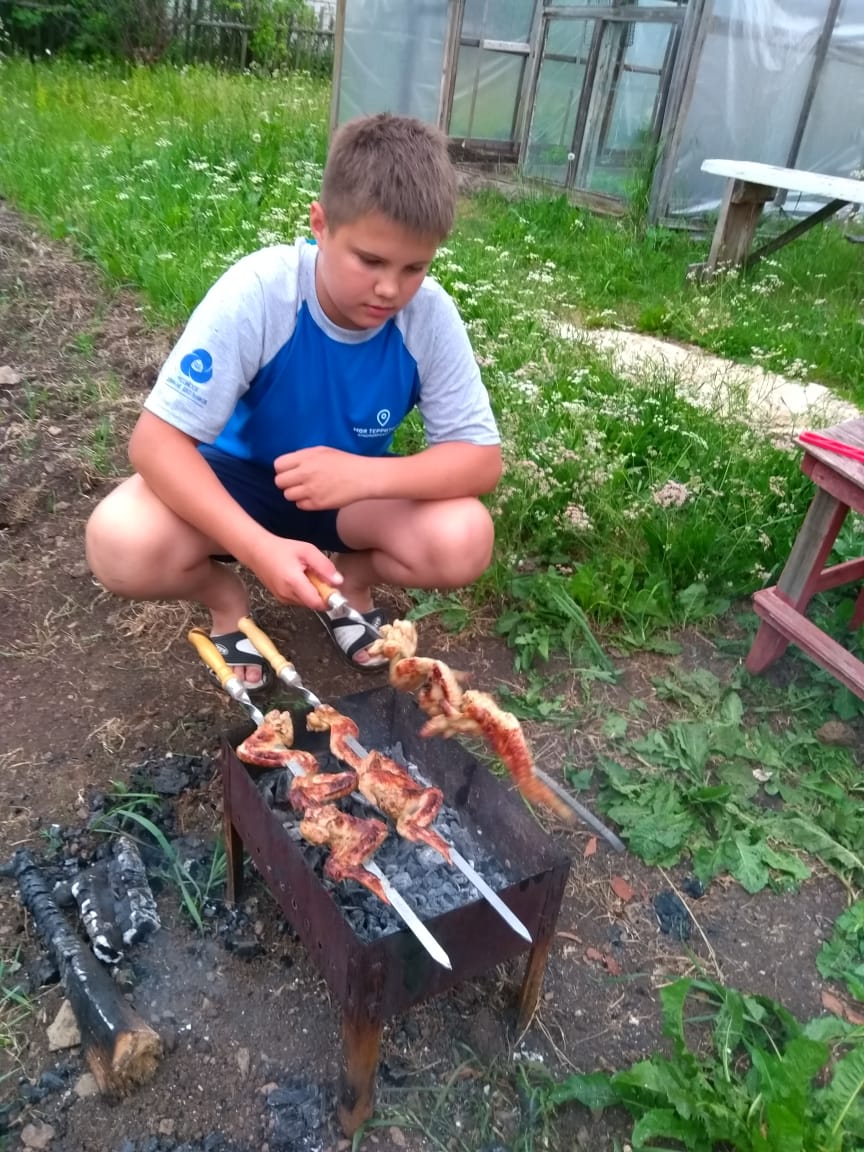 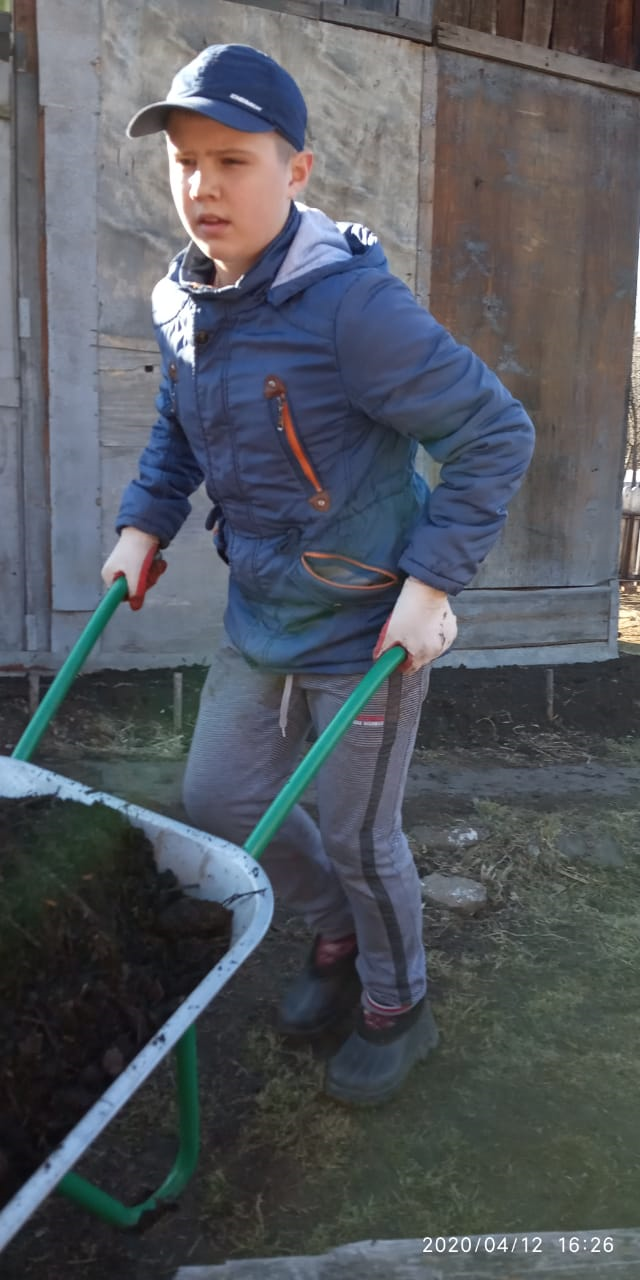 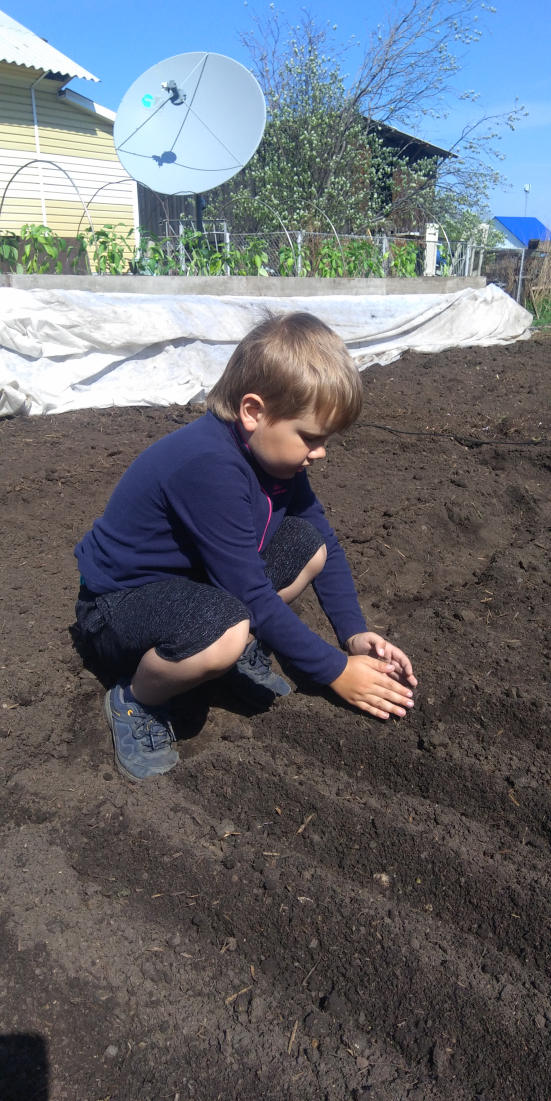 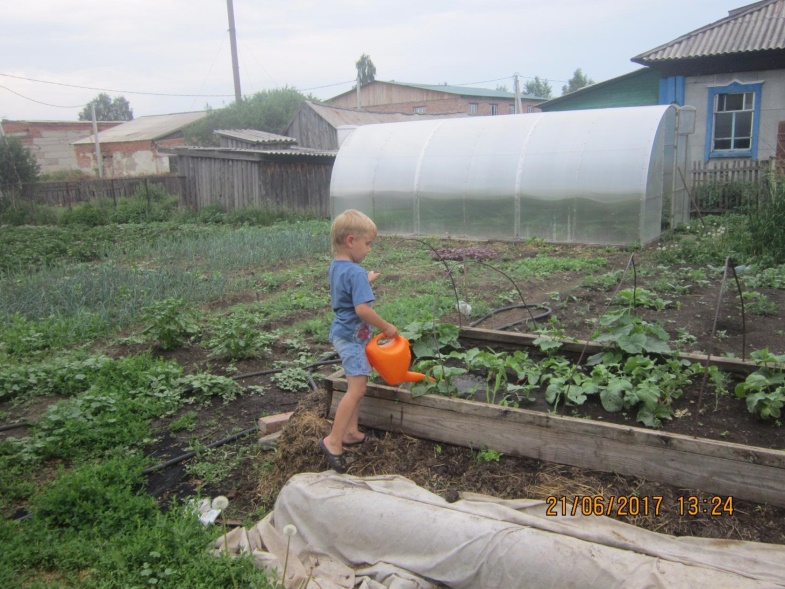 Мы занимаем активную жизненную позицию и формируем  позитивное отношение к жизни
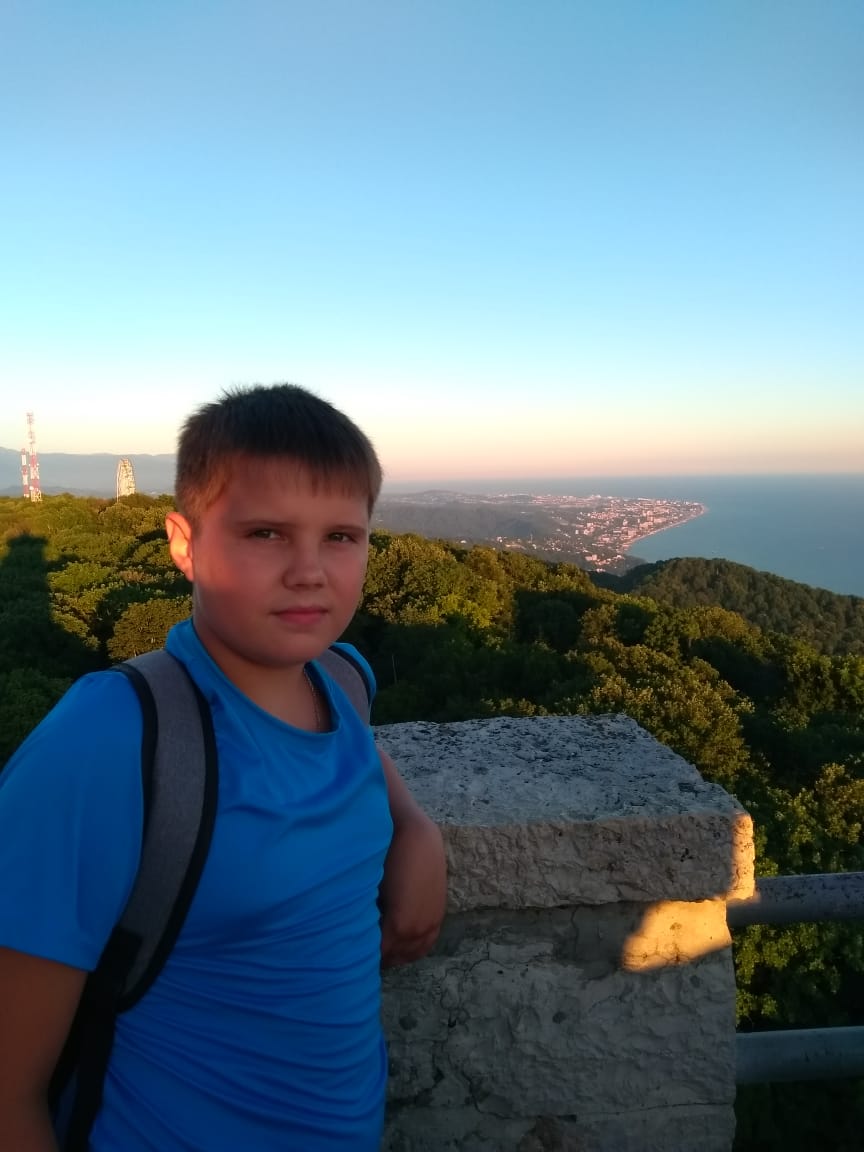 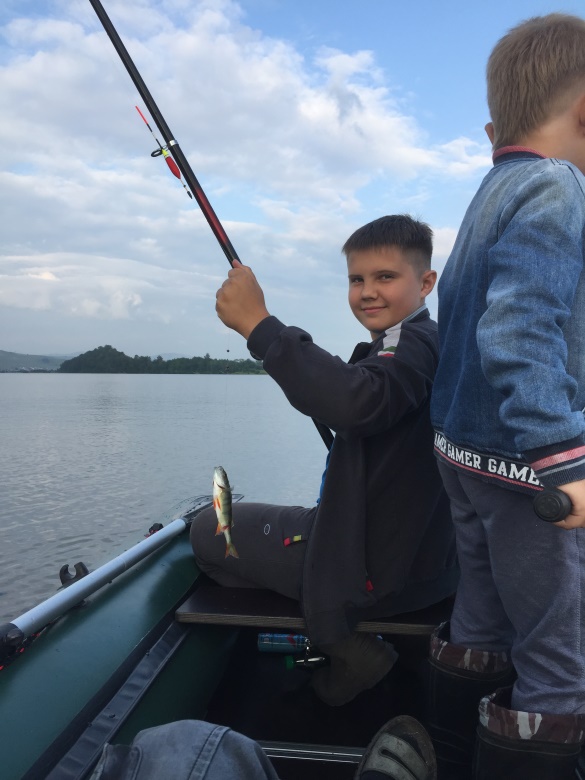 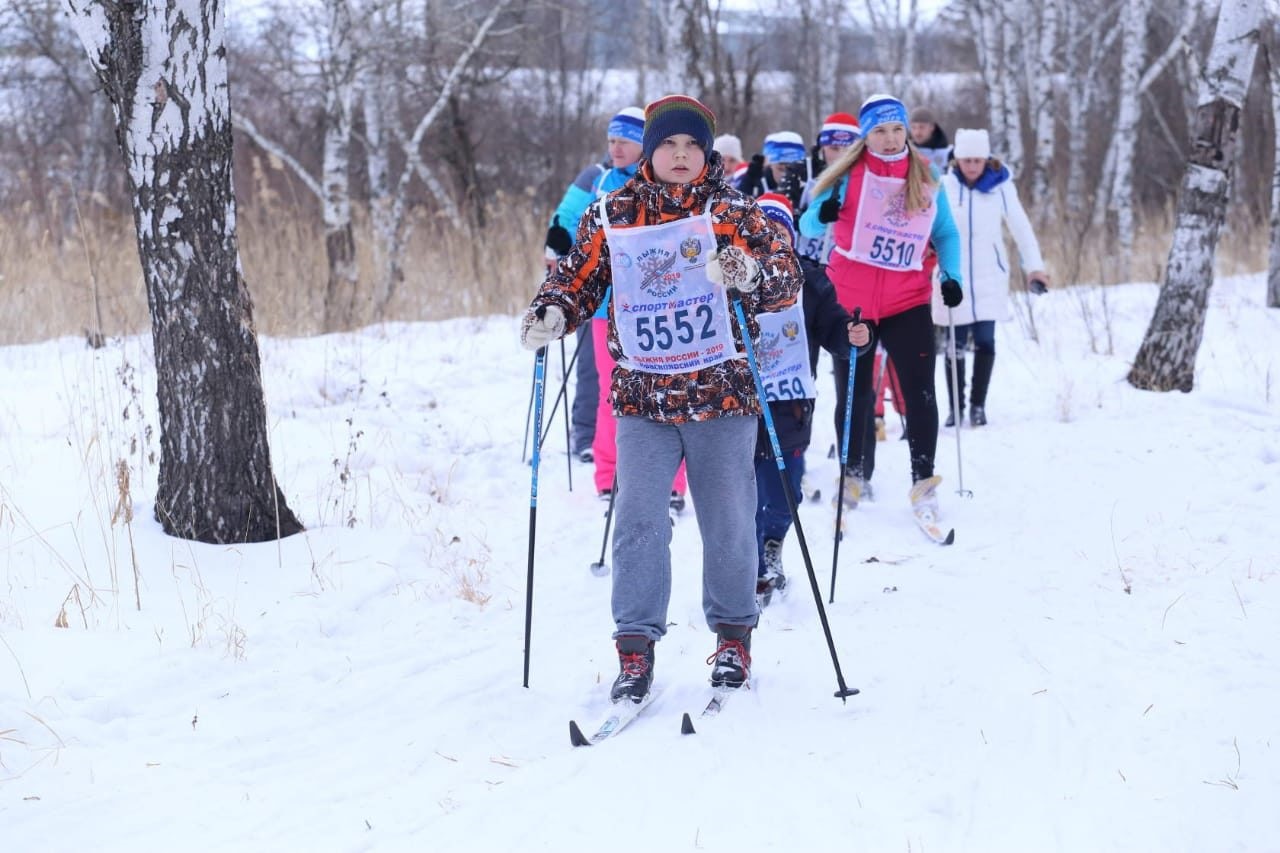 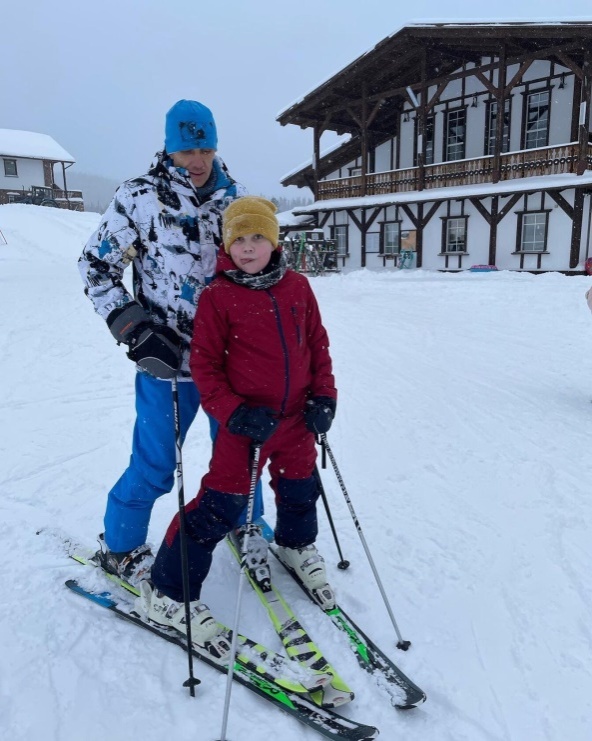 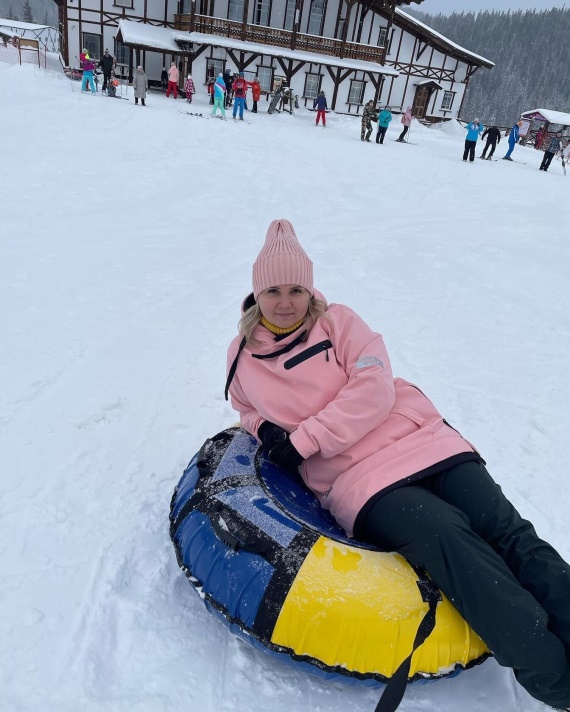 Мы ежегодно отдыхаем на море
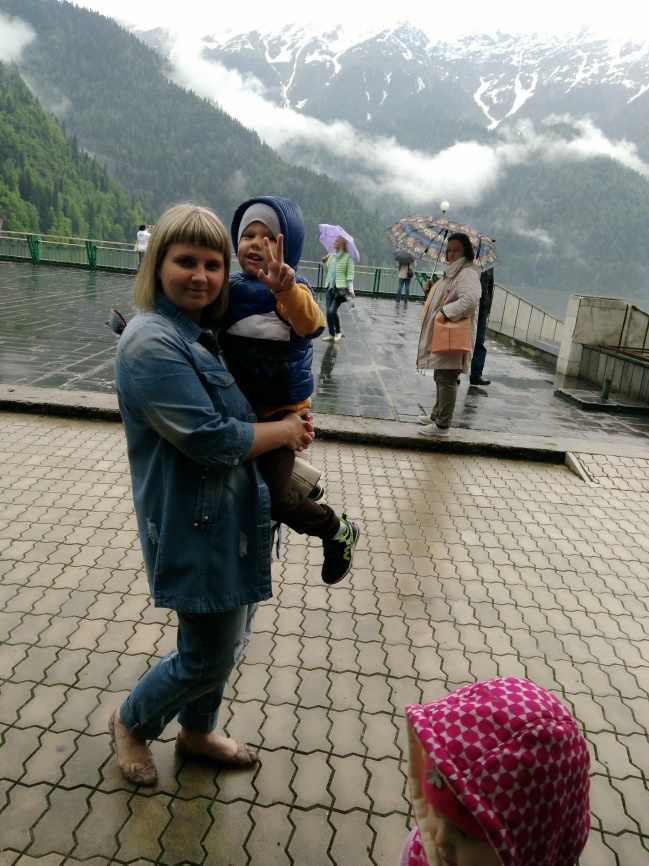 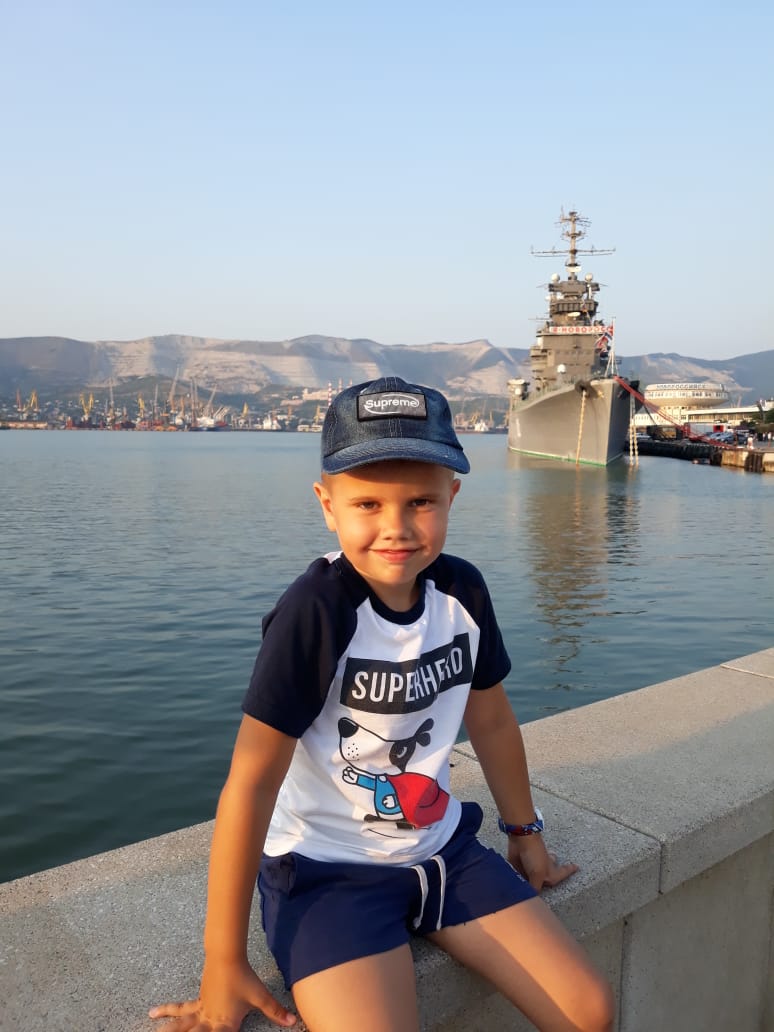 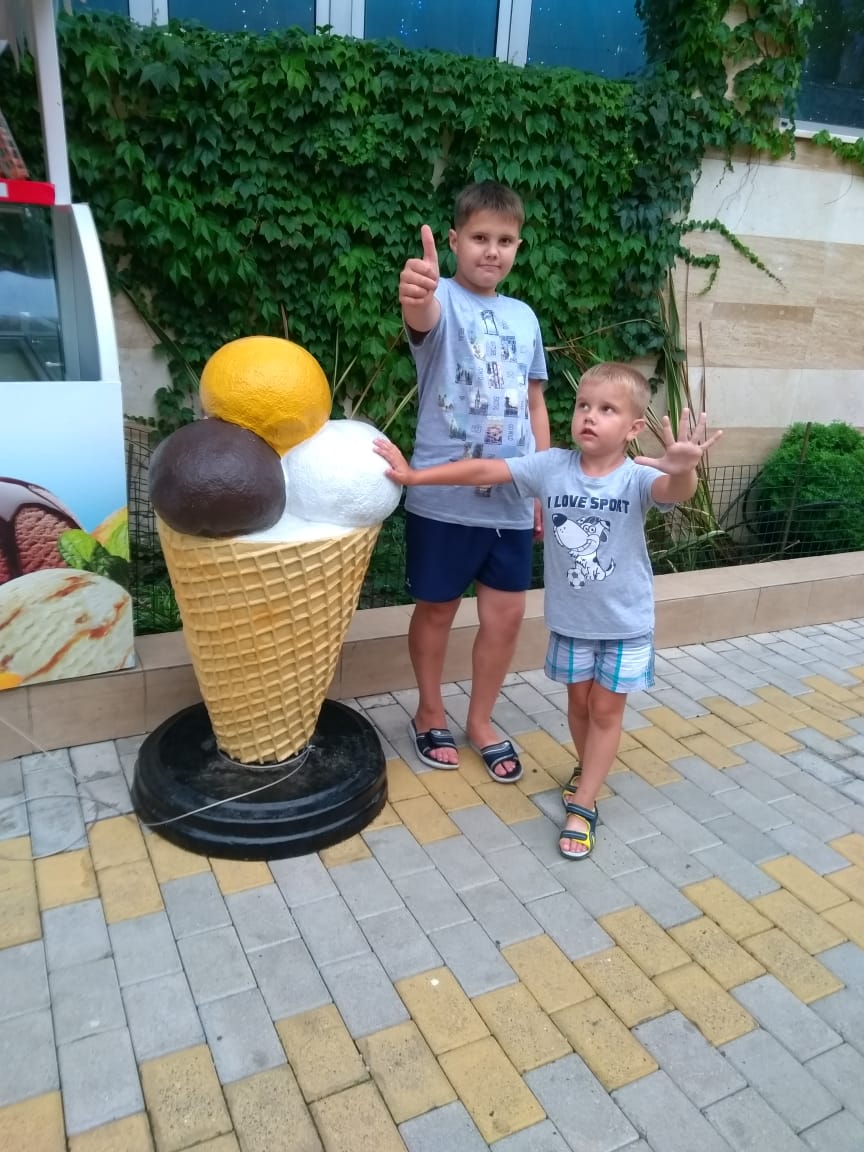 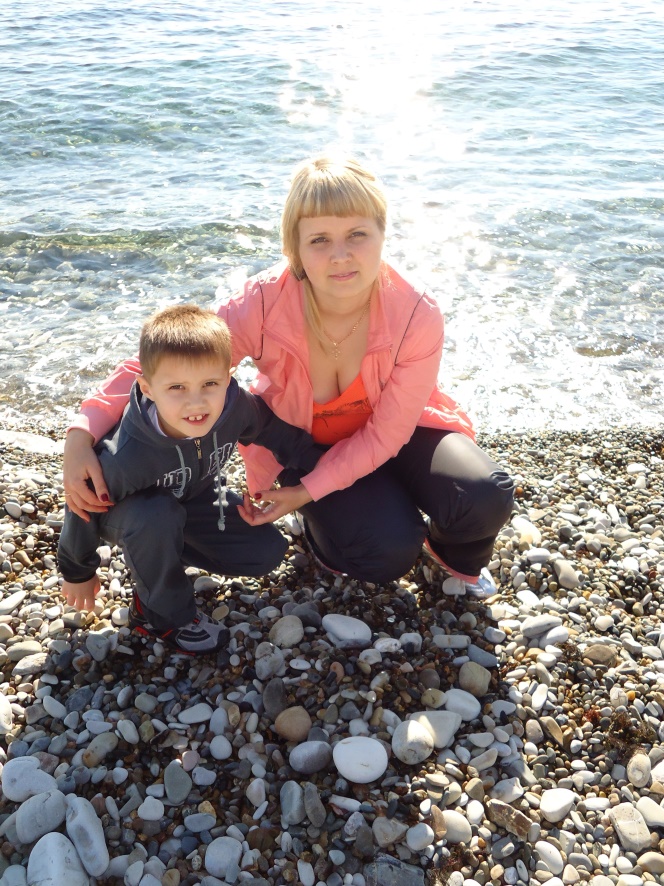 Наши верные друзья и помощники – это наши близкие
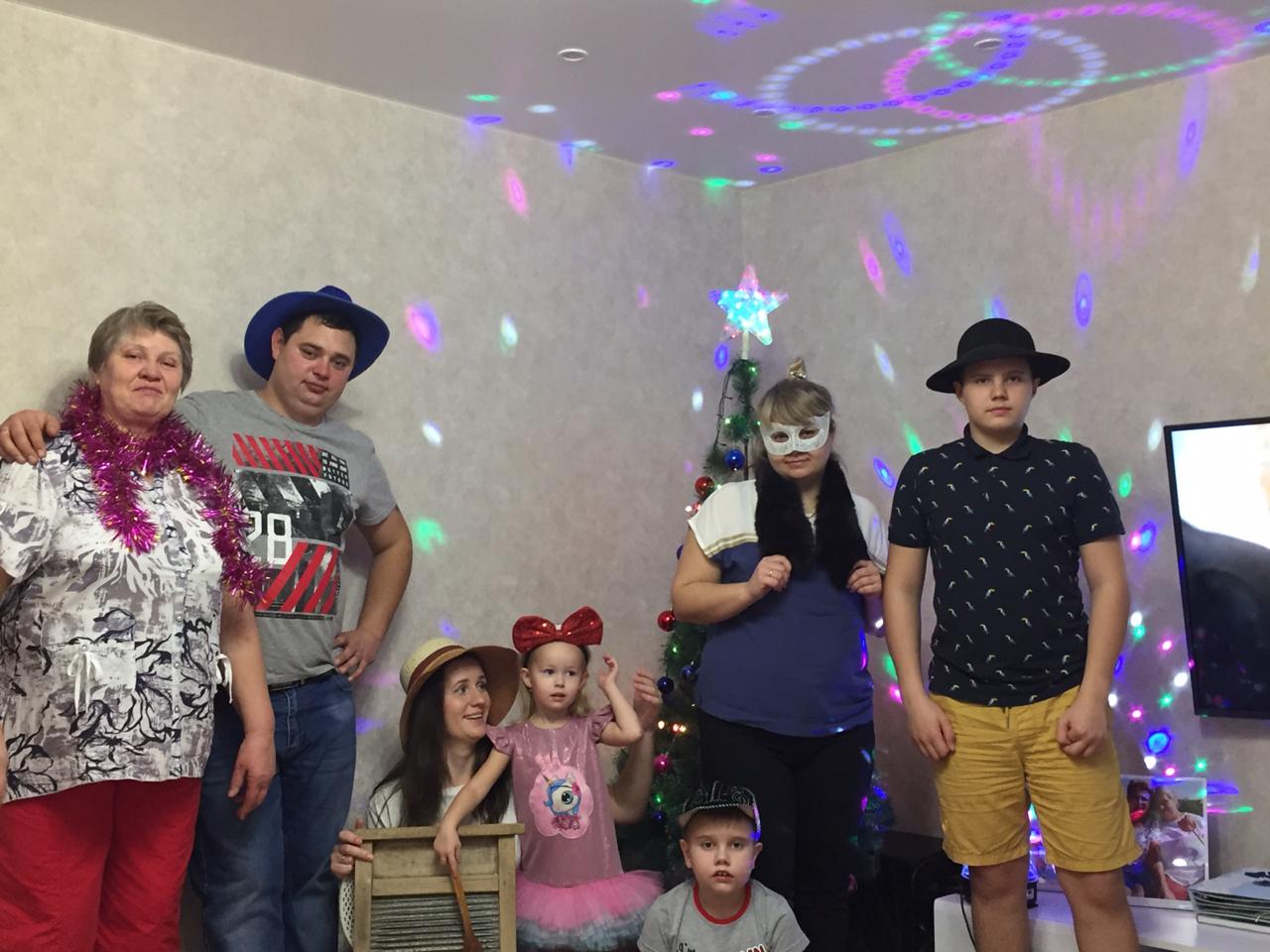 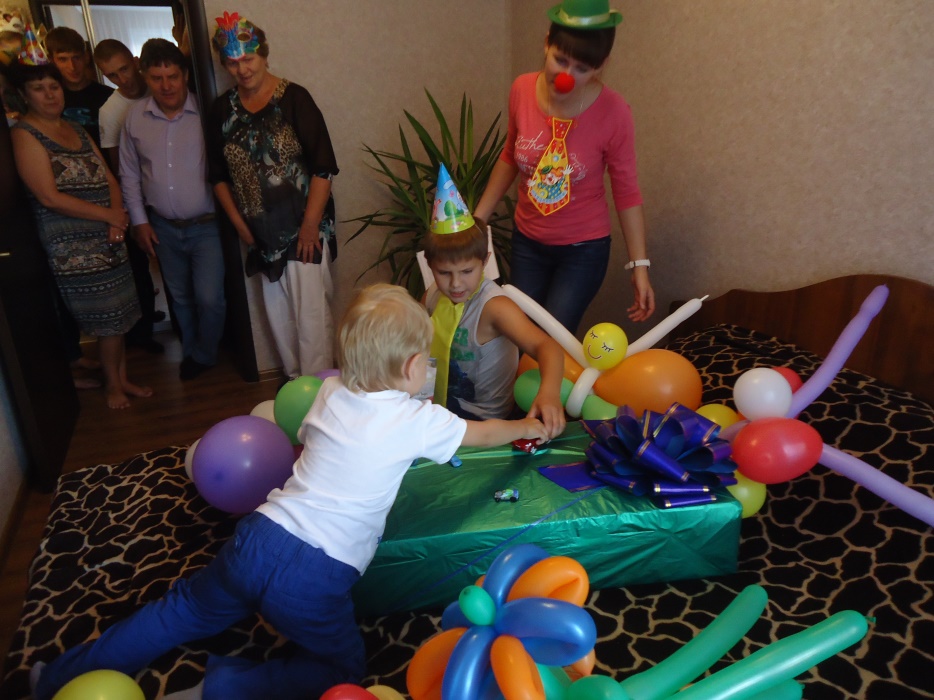 Мы – семья, в которой живут вместе любовь, забота, доброта, взаимопонимание и всеми  почитаемые семейные традиции.
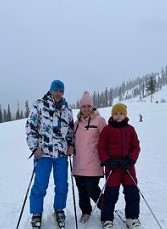 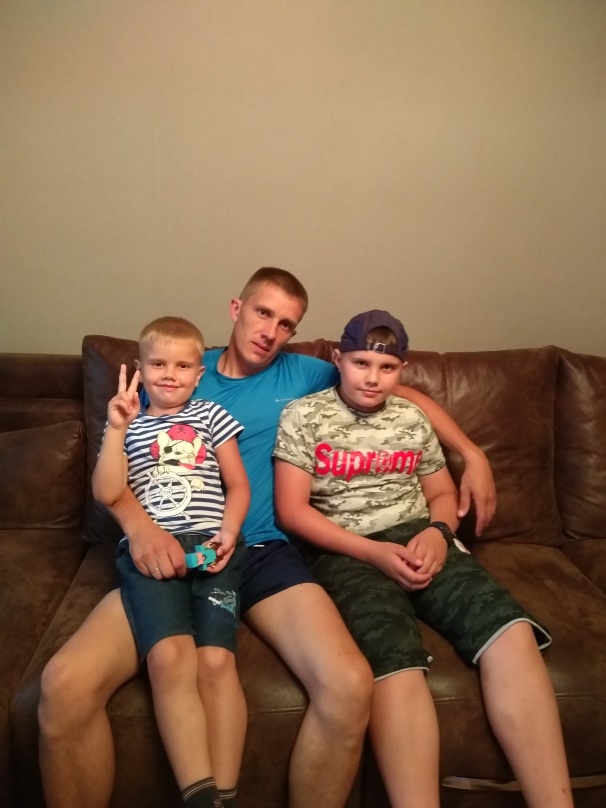 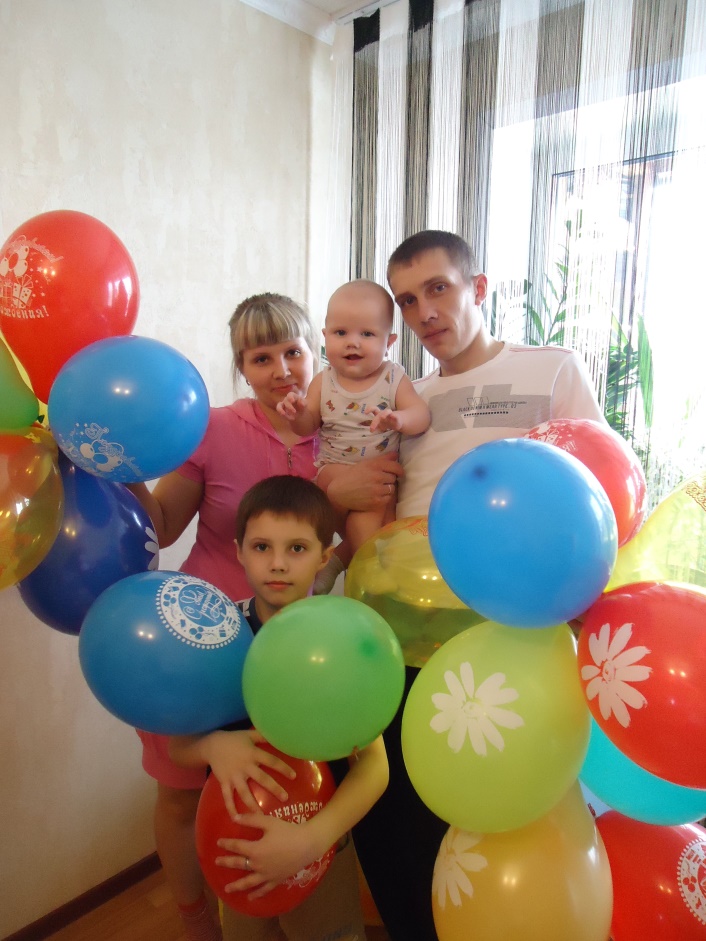 Спасибо за внимание